Univerzitet u Novom Sadu
Fakultet tehničkih nauka
Departman za proizvodno mašinstvo
Katedra za materijale i tehnologije spajanja
TEHNOLOGIJA MAŠINOGRADNJE
Doc.dr Sebastian Baloš
Greške u zavarenim spojevima
Svrstavaju se u grupe:

Prsline
Uključci gasa – šupljine
Uključci u čvrstom stanju
Nalepljivanje i nedostatak provara
Greške oblika
Ostale greške
Prsline
Vrste prslina:

Vruće (najčešće nastaju u šavu) –  kristalizacione
Hladne (najčešće nastaju u ZUT-u) – tokom hlađenja, ispod 200oC
Vrste prslina prema veličini:

Mikroprsline (otkrivaju se mikroskopom – svetlosnim ili elektronskim, eventualno ultrazvukom)
Prsline (otkrivaju se vizuelno, lupom – 10x, radiografijom)
Pukotine (otkrivaju se vizuelno)

*     za širenje prsline je potreban ~10x manji napon nego  
	 za nastajanje prsline!!!
**	 širenjem prsline dolazi do potpunog razaranja    
	 zavarenog spoja – prsline se ne tolerišu!!!
*** popravljaju se prsline nastale npr.tehnologijom livenja, a to je isplativo samo u slučaju da je radni predmet velikih dimenzija i visoke cene – popravka se vrši navarivanjem
Vrste prslina prema položaju:
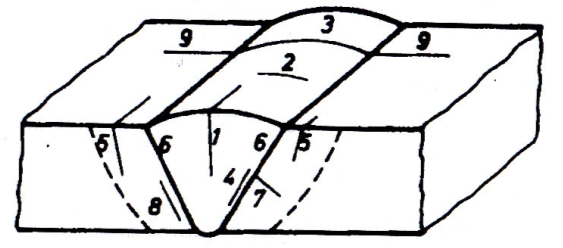 Na vrhu šava-vruća prslina (lokalna segregacija)
2,3. 	Usled skupljanja – vruća prslina
4.    	Blizu linije topljenja (ako dodatni materijal ne odgovara 	osnovnom)-vruća prslina
5.    	Lokalna segregacija – vruća prslina
6,7,8. 	Hladne prsline
9.    	Hladna prslina – može da pređe u prslinu usled skupljanja (3)
Vruće prsline
Vruće prsline nastaju u procesu kristalizacije, odnosno hlađenja šava.
Nastaju interkristalno, a propagiraju interkristalno ili transkristalno.
Nastaju u temperaturnom intervalu krtosti: pri hlađenju dolazi do neravnomernog zagrevanja (širenja i skupljanja materijala šava), tokom kojeg je materijal šava opterećen na pritisak i zatezanje.
Vruće prsline nastaju ukoliko skraćenje šava premaši deformacionu sposobnost materijala na određenoj temperaturi:
Ne valja!
Deformaciona sposobnost materijala
2. 	Skraćenje šava

*b) opasno zbog zateznih napona (+) neposredno nakon očvršćavanja dok materijal još uvek ima relativno malu čvrstoću
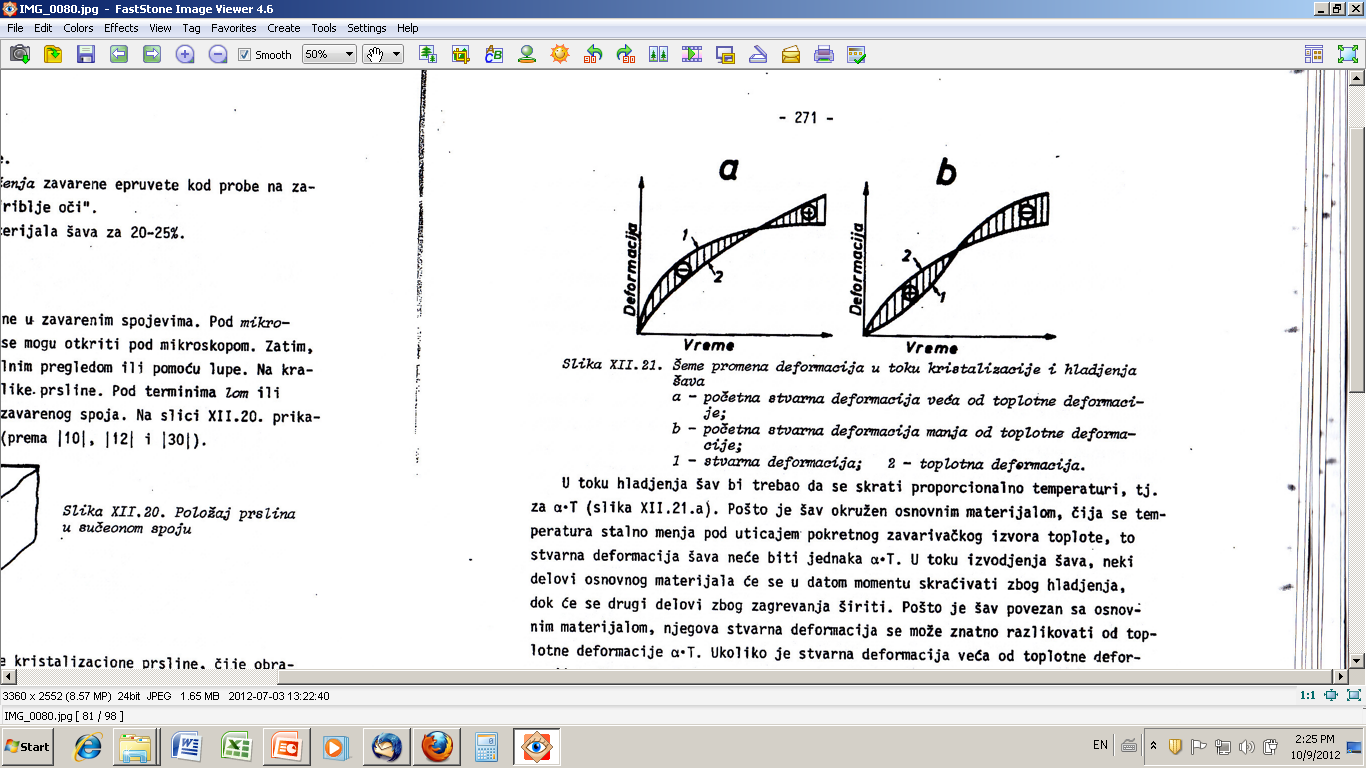 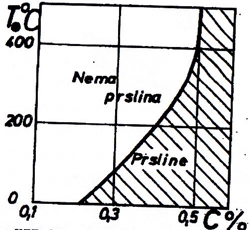 Sprečavanje obrazovanja
    vrućih prslina:

Predgrevanje u intervalu 150 – 500oC:


2.   Odabirom pogodnog dodatnog materijala i obloge/praha (što manje C i S, što više modifikatora Si, Ti i Mn)
3.   Što sitnozrniji osn.mat.-sprečavanje VP u ZUT-u, zbog veće duktilnosti
Hladne prsline
Nastaju pri hlađenju ispod 200oC, a propagacija može da se desi dugo nakon zavarivanja usled opterećenja u eksploataciji.

Nastaju interkristalno (na granicama zrna), a propagiraju interkristalno ili transkristalno.
Hladne prsline nastaju usled:

	1. Zakaljivanja ZUT-a
    2. Prisustva vodonika u ZUT-u
    3. Zaostalih napona
Sprečavanje obrazovanja hladnih prslina:

Upotreba bazičnih i osušenih elektroda (sa smanjenim sadržajem vodonika)
Upotreba austenitnih elektroda 18% Cr – 8% Ni - vodonik se bolje rastvara u austenitu i ne difunduje u ZUT, a iz austenita se izbacuje sporim hlađenjem
Predgrevanje osnovnog materijala - izbegava se zakaljivanje, smanjuje lokalno naprezanje, olakšava difuzija vodonika (prema spolja).
Uključci gasa - šupljine
Nastaju usled “zarobljavanja” obrazovanih gasova tokom zavarivanja u metalu šava: kiseonik (uključujući CO i CO2), azot, vodonik.
Vodonik je posebno opasan zbog male veličine i mogućnosti da se pojavi i u zoni uticaja toplote, pa u martenzitu pri rekombinaciji iz atomnog u molekularni može da izazove porast pristiska i hladnu prslinu.
Rešava se sporijim hlađenjem (predgrevanje, veći unos toplote) ili pogodnim izborom elektrode (austenitna – stvara se više prostora u kristalnoj rešetci i omogućava migracija vodonika iz ZUT-a u metal šava)
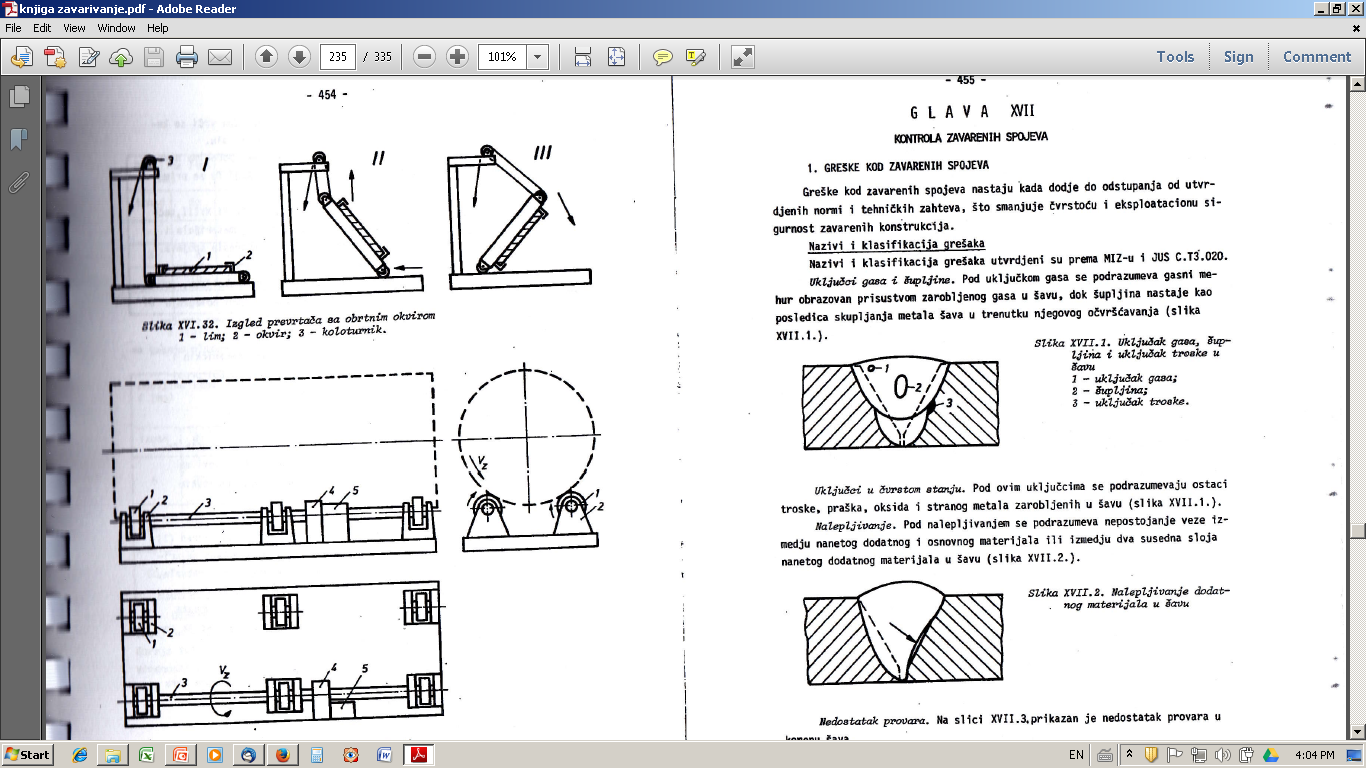 Uključci u čvrstom stanju
Nastaju:
od zaostale troske tokom zavarivanja REL-om iz više prolaza i nedovoljnim čišćenjem prethodnog prolaza (temeljno čišćenje i brušenje ili MAG postupak)
od “zarobljenih” oksida velikih dimenzija tokom zavarivanja: kod MAG postupka (kiseonik iz CO2 vezan za Mn ili Si) ili REL sa rutilnom elektrodom (kiseonik iz TiO2 iz rutilne obloge)
Nalepljivanje i nedostatak provara
Nalepljivanje – nepostojanje veze između nanetog dodatnog materijala i osnovnog materijala ili dva sloja dodatnog materijala.


Nedostatak provara – delimično odsustvo rastapanja stranice žljeba tako da ostaje praznina između stranica.
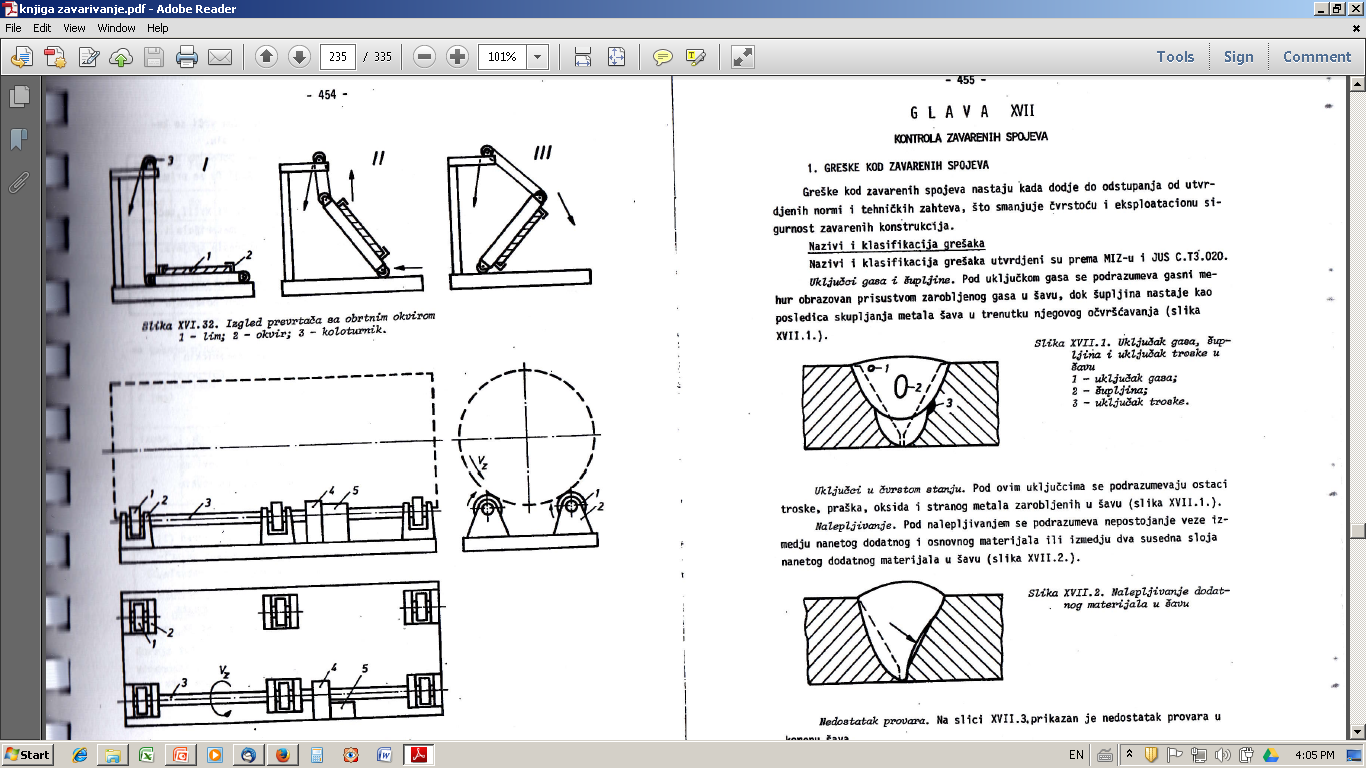 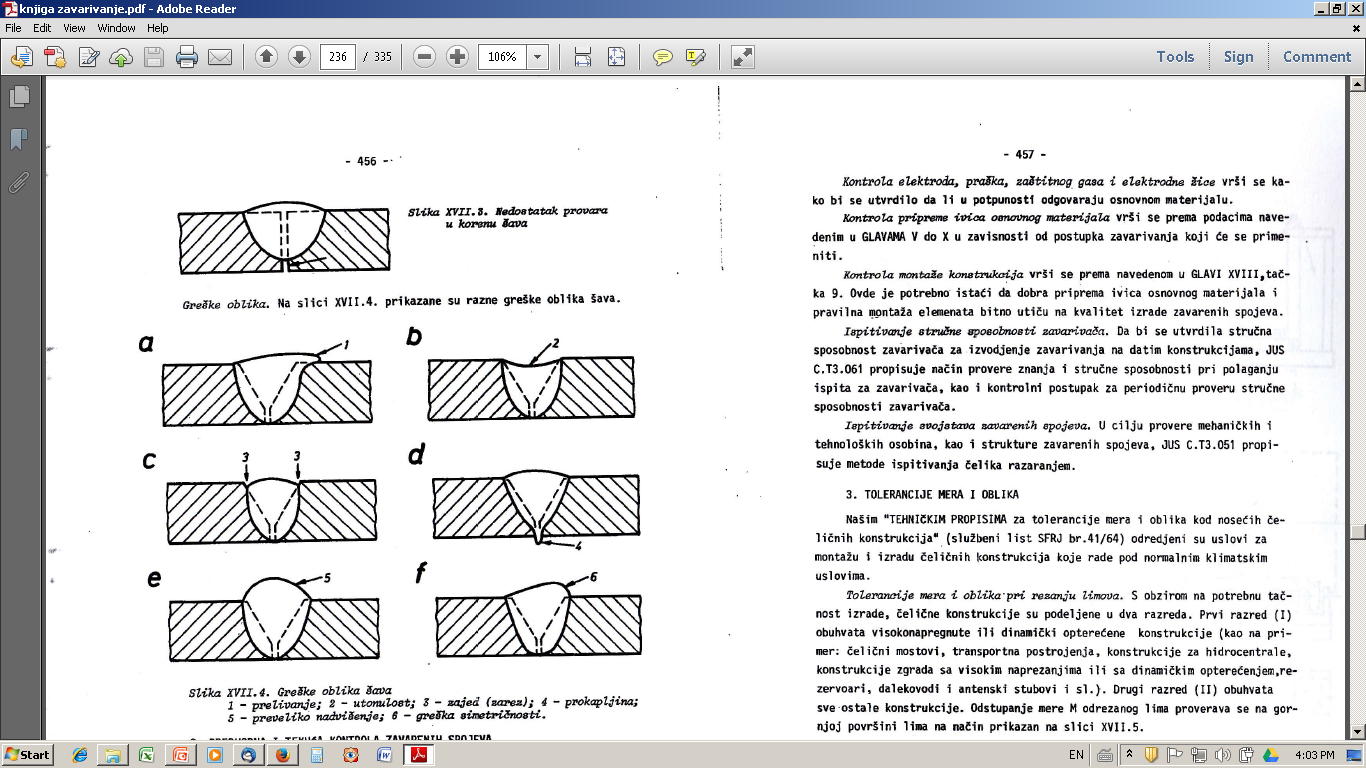 Greške oblika
Posledica parametara zavarivanja koji nisu optimalni:
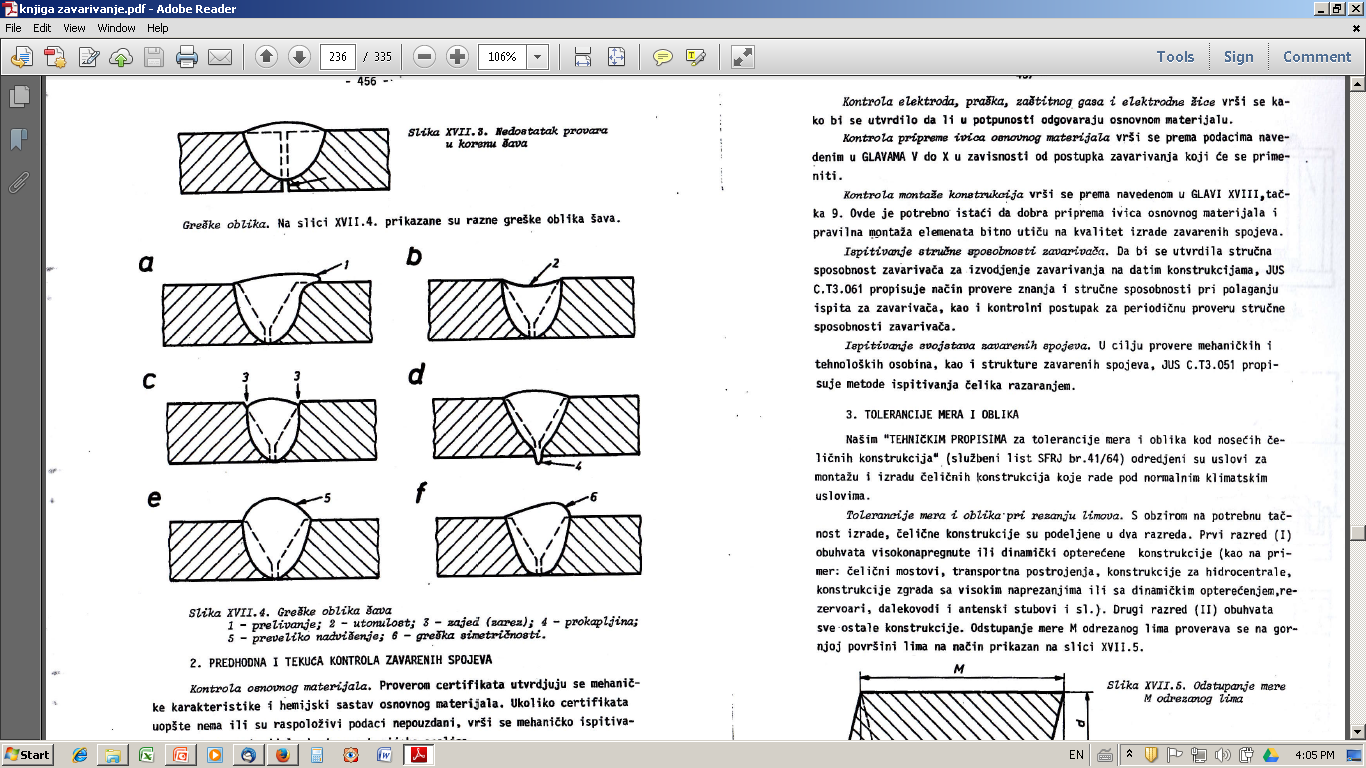 Ostale greške
Sve greške koje se ne mogu svrstati u prethodne:

Prskanje: raspršene kapljice rastopljenog metala na osn.mat ili metal šava (volframa kod TIG-a)
2. 	Mestimično čupanje: na osn.mat. zbog uklanjanja pomoćnih elemenata
3. 	Trag brušenja: oštećenje usled neadekvatnog brušenja
4. 	Trag uspostavljanja el.luka: usled slučajnog uspostavljanja el.luka …
Hvala na pažnji!